Che cos’e’ il workers buyout – il quadro normativo
Avv. Celeste Caruso Ufficio Affari legali Legacoop Estense
Modena  15  aprile 2021
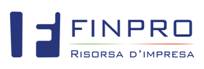 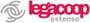 il WBO 
- Il fenomeno ad oggi -
I legacoop estense
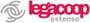 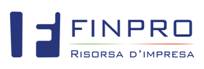 1
il WBO 
- Il fenomeno ad oggi -
I legacoop estense
Il WBO non è una esperienza limitata solo all’Italia.

Sono stati individuati tre differenti modelli  di workers buyout.

Negli Stati Uniti queste operazioni sono avvenute per il tramite dei c.d. ESOP (Employee Stock Ownership Plans) istituti di carattere previdenziale che vedono la presenza di una società (Società Sponsor) che apporta azioni o conferisce denaro, in quantità rapportata ai profitti della società stessa, in una società fiduciaria (un Trust),  che li usa per acquistare azioni della stessa Società Sponsor e che amministra per conto dei dipendenti della società Sponsor.

Il modello ha svolto negli Stati Uniti una funzione fondamentale nei passaggi di controllo di società in crisi nelle mani dei lavoratori.
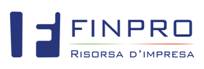 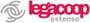 2
il WBO 
- Il fenomeno ad oggi -
I legacoop estense
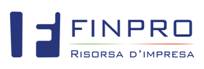 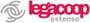 3
il WBO 
- Il fenomeno ad oggi -
I legacoop estense
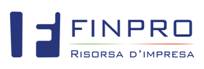 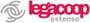 4
il WBO 
- Lo strumento cooperativo-
I  legacoop estense
Il modello imprenditoriale cooperativo utilizzato per il WBO in questi ultimi modelli è ben conosciuto  a livello europeo, per molteplici motivi, ma soprattutto per la capacità di ripresa delle imprese cooperative.


Dal punto di vista economico numerosi studi confermano  la capacità del  modello cooperativo soprattutto di produzione e lavoro coinvolgente la base produttiva, di salvare l’azienda, intesa come organizzazione esistente tra i lavoratori e i mezzi di produzione, quando un’impresa è ormai in fase di crisi o manca un ricambio generazionale o vi è carenza di capitali.
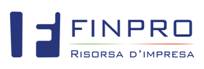 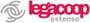 5
il WBO 
- Lo strumento cooperativo-
I legacoop estense
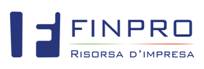 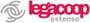 6
L’acquisizione dell’azienda da parte dei lavoratori  tramite la costituzione di una NewCoop può avvenire per diverse ragioni:
Il WBO 
- Lo strumento cooperativo-
I legacoop estense
La condizione di crisi dell’azienda di provenienza
La risoluzione di problematiche connesse al passaggio generazionale
La gestione di beni oggetto di confisca o sequestro ai sensi della normativa antimafia
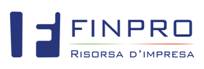 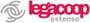 7
Il WBO
 - lo strumento cooperativo-
I legacoop estense
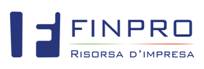 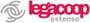 8
Il WBO 
lo strumento cooperativo-
I legacoop estense
Nella forma cooperativistica, i lavoratori dell’azienda in crisi che intendono rilevare costituiscono una società cooperativa, specificamente una cooperativa di produzione e lavoro, in cui i lavoratori assumono il ruolo di soci ordinari (c.d. soci cooperatori).

La base sociale è costituita da soci lavoratori che mantengono sempre una posizione di controllo nei vari organi sociali.
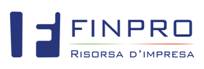 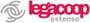 9
Il WBO 
Il quadro normativo  -
I legacoop estense
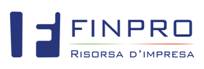 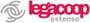 10
Il WBO 
Il quadro normativo  -
I legacoop estense
Il Foncooper è stato destinato ad erogare finanziamenti alle cooperative per l’attuazione di progetti relativi all’aumento della produttività e/o occupazione mediante incremento e/o ammodernamenti dei mezzi di produzione  ovvero alla ristrutturazione e riconversione impianti.


Le risorse e la gestione di Foncooper sono state poi devolute alle Regioni ai sensi del D.Lgs. 112/1998 e del DPCM 6 agosto 1999.
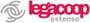 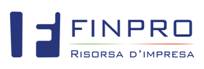 11
Il WBO 
Il quadro normativo  -
I legacoop estense
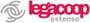 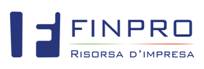 12
Il WBO 
Il quadro normativo  -
I legacoop estense
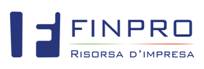 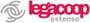 13
Il WBO 
Il quadro normativo  -
I legacoop estense
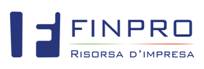 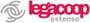 14
Il WBO 
Il quadro normativo  -
I legacoop estense
Legge n. 59/1992 «Nuove norme in materia di società cooperative»

La sottocapitalizzazione è uno dei problemi cronici che caratterizzano  lo strumento cooperativo, con conseguenze in termini di rating e di affidamenti da parte degli istituti di credito.
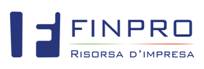 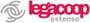 15
Il WBO 
Il quadro normativo  -
I legacoop estense
La nuova legge introduce due nuove modalità di partecipazione al capitale sociale, estese a tutte le cooperative (ad esclusione delle coop. operanti nel settore dell’edilizia abitativa):
Il socio sovventore;
Le azioni di partecipazione cooperativa.

Le nuove forme di partecipazione al capitale sono consentite anche  soggetti che non partecipano allo scambio mutualistico.
Quindi società diverse, società finanziarie ecc...
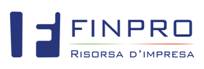 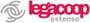 16
Il WBO 
Il quadro normativo  -
I legacoop estense
Vengono introdotti i Fondi mutualistici (art. 11) che sono finanziati dalle cooperative e loro consorzi, aderenti alle associazioni riconosciute dallo Stato, con l’obbligo di destinare il 3% degli utili netti annuali.
I Fondi operano sotto la vigilanza del MISE e sono gestiti da società finanziarie (Coopfond Spa per la Legacoop) e sono anch’essi investitori istituzionali delle società cooperative.
Il Fondo promuove la nascita di nuove cooperative, sostiene le società cooperative già costituite che vogliono avviare nuove attività.
Anche per i fondi le modalità di intervento sono:
-  Partecipazioni temporanee al capitale di rischio
-  Finanziamenti e agevolazioni
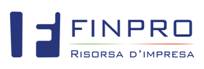 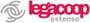 17
Il WBO 
Il quadro normativo  -
I legacoop estense
DM del 4 aprile 2001 (modificato con successivi DM (16 aprile 2003 e 13 dicembre 2005) che individua le modalità operative di intervento del Fondo Speciale e degli investitori istituzionali
Gli interventi avvengono tramite assunzione di partecipazioni al capitale di rischio della società cooperativa, secondo le modalità previste per i soci persone giuridiche, per i soci sovventori o per i sottoscrittori di azioni di partecipazione cooperativa.
La durata della partecipazione delle società finanziarie nelle cooperative  viene  fissata in massimo 10 anni.
è consentito  alle società finanziarie di sottoscrivere, anche successivamente all’assunzione delle partecipazioni nelle cooperative  «prestiti subordinati, prestiti partecipativi e gli strumenti finanziari di cui agli artt. 2526 del codice civile».
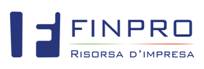 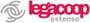 18
Il WBO 
Il quadro normativo  -
I legacoop estense
DM del Mise del 4 dicembre 2014  art. 6 (modificato con successivi DM, in ultimo  il Decreto del 4 gennaio 2021) – «Nuova Marcora» con il supporto del Fondo Crescita sostenibile (FCS) ex art. 23  DL 83/2012 – gestione MISE
Beneficiari (in tutto il territorio nazionale)
Società cooperative costituite da lavoratori provenienti da aziende in crisi
Cooperative sociali
Cooperative che gestiscono aziende confiscate alla criminalità organizzata
Nelle aree del Sud
Cooperative con l’obiettivo dell’incremento dei livelli occupazionali
Finanziamenti agevolati nelle società cooperative nelle quali CFI abbia assunto partecipazioni al capitale di rischio
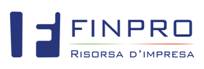 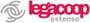 19
Il WBO 
Il quadro normativo  -
I legacoop estense
Art. 11 co. 2 D.L. 145 del 23 dicembre 2013 Diritto di prelazione  a favore delle società cooperative costituite da lavoratori dipendenti di imprese sottoposte a procedure concorsuali
La norma ha riconosciuto il diritto di prelazione in caso di affitto o di vendita di aziende, rami di azienda o complessi di bene e contratti di imprese sottoposte a fallimento, concordato preventivo, amministrazione straordinaria o liquidazione coatta amministrativa,  a favore di società cooperative costituite da lavoratori dipendenti dell’impresa sottoposta alla procedura.
.
La norma ha quindi introdotto una prelazione legale a favore delle cooperative di salvataggio a parità di offerta e condizioni con altri soggetti concorrenti
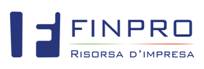 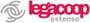 20
Il WBO 
Il quadro normativo  -
I legacoop estense
Art. 11. co. 3 DL 145/2013 Anticipazione indennità NASpI in caso di aggiudicazione
E’ previsto anche il diritto dei soci lavoratori che ne facciano richiesta di ottenere, all’atto dell’aggiudicazione dell’affitto o della vendita, l’anticipazione delle indennità destinate all’integrazione salariale previste in caso di interruzione del rapporto di lavoro  in un’unica soluzione, consentendo loro di capitalizzare l’indennità.
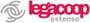 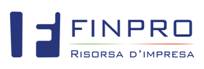 21
Il WBO 
Il quadro normativo  -
I legacoop estense
Art. 8 D.Lgs. N. 22/2015 (Anticipazione NASpI)
Il lavoratore avente diritto alla corresponsione della Naspi può richiedere la liquidazione anticipata in un’unica soluzione dell’importo complessivo del trattamento spettante e non ancora erogato, a titolo di incentivo all’avvio di un’attività lavorativa autonoma o di impresa individuale  o per la sottoscrizione di una quota di capitale sociale di una cooperativa nella quale il rapporto mutualistico ha ad oggetto la prestazione di attività lavorativa da parte del socio.
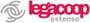 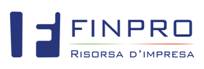 22
Il WBO 
Il quadro normativo  -
I legacoop estense
Art. 1 comma 12 L. 160/2019 - Esenzione fiscale anticipazione NASpI
E’ previsto il regime di esenzione fiscale -   le somme erogate a titolo di NASpI e liquidate anticipatamente in un’unica soluzione non sono da considerarsi imponibili ai fini Irpef  se reinvestite nella costituzione di una società cooperativa.
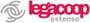 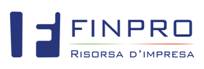 23
Il WBO 
Il quadro normativo  -
I legacoop estense
Art. 39 co. 5 bis  DL 34/2020  - aumento del Fondo di crescita sostenibile – rafforzamento della Nuova Marcora
E’ previsto un incremento del FCS destinata a finanziamenti agevolati per la costituzione di nuove imprese, nelle forme di società o società cooperativa da parte di lavoratori di imprese in crisi o provenienti da imprese in crisi nonché per la promozione e lo sviluppo di società cooperative che gestiscono aziende confiscate alla criminalità organizzata e di cooperative sociali per la salvaguardia dei livelli di occupazione
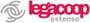 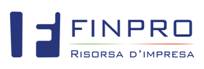 24
Il WBO 
Il quadro normativo  -
I legacoop estense
Le ultime previsioni agevolative 
Legge 178 del 30 dicembre 2020 (Legge di Bilancio 2021)
Art. 1 comma 261 - intervento FCS per la nascita e lo sviluppo di imprese cooperative costituite da lavoratori per il recupero di aziende in crisi e processi di ristrutturazione e/o riconversione industriale
Art. 1, co. 262 - CFI  scpa diventa possibile destinataria di altri fondi nazionali e regionali con la finalità di sostenere l’occupazione attraverso la nascita e lo sviluppo di imprese cooperative di lavoro e sociali
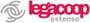 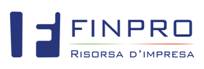 25
Il WBO 
Il quadro normativo  -
I legacoop estense
Norme in materia di ricambio  generazionale

Art. 1, co. 270 ex lege 178/2020 (art 23, co. 3 quater DL 83/2012)  finanziamenti in favore di imprese in forma cooperativa costituite da lavoratori proveniente da aziende i cui titolari  intendano trasferire le stesse in cessione o in affitto, ai lavoratori stessi.

Art.1, co. 271 ex lege 178/2020 esenzione Irpef del TFR se investito nella costituzione delle cooperative di cui sopra.

Art. 1, co. 272 ex lege 178/2020 misure fiscali di favore per il titolare in caso di cessione dell’azienda (imposte di successioni e donazioni e art. 58 TUIR)
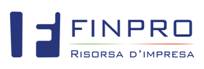 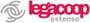 26
Il WBO
 - i soggetti coinvolti-
I legacoop estense
I WBO cooperativi, per risolversi positivamente, presuppongono una soluzione condivisa dei diversi interessi chiamati in causa, tra i soggetti di seguito indicati:
I lavoratori
Le società finanziarie coinvolte  (CFI/fondi mutualistici/altri soggetti finanziatori)
L’associazione territoriale
Gli organi di procedura (se origina da una crisi);
Il professionista 
Il sindacato 
la proprietà (nei casi di passaggio generazionale).
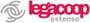 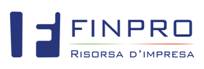 27
Il WBO
 - Le varie fasi dell’operazione -
I legacoop estense
Contatto tra il gruppo di lavoratori interessati e l’associazione territoriale
Confronto con il gruppo di lavoratori (o una parte di essi) sulla fattibilità e sostenibilità del progetto imprenditoriale e la loro conoscenza del mercato di riferimento
Supporto alla costruzione delle analisi di fattibilità e sostenibilità dal punto di vista economico/finanziario sul medio periodo (almeno 3 anni)
Esame dei possibili interventi finanziari a supporto del progetto (Coopfond/CFI/banche interessate/altre cooperative)
Predisposizione degli strumenti giuridici necessari per la nascita della NewCoop (statuto/regolamenti)
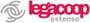 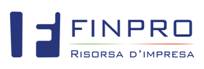 28
Il WBO
 - Le varie fasi dell’operazione -
I legacoop estense
Costituzione della NewCoop con atto notarile e sottoscrizione delle relative quote da parte dei lavoratori interessati
Attivazione di tutti gli interventi di natura giuslavoristica  – contratti e indennità agevolate (NASpI/TFR)
Intervento dei soggetti finanziatori (Coopfond/CFI) con sottoscrizione di azioni e concessione finanziamenti
Offerta di acquisto/affitto dell’azienda-ramo di azienda
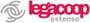 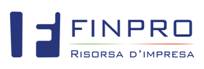 29
Il WBO
- fattori fondamentali dell’operazione-
I legacoop estense
La reale fattibilità del rilancio dell’attività e del mercato di riferimento; 
La valutazione economico/finanziaria del progetto (bilancio, budget economico/finanziario , piano degli investimenti, indicatori di crisi);

La motivazione e consapevolezza delle lavoratrici e lavoratori coinvolti;

Il riesame del modello organizzativo e selezione dei soci lavoratori che costituiranno il futuro management e saranno coinvolti nell’organo amministrativo della cooperativa;
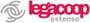 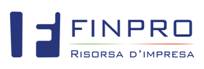 30
Il WBO
- fattori fondamentali dell’operazione-
I legacoop estense
Professionalità dei lavoratori e fabbisogni professionali nella NewCoop;

Opportunità di finanziamento (capitale sottoscritto dai soci; intervento società finanziarie/investitori istituzionali- CFI /Coopfond), istituti di credito;

La possibilità di affitto e/o acquisto ramo di azienda (impianti /macchinari ecc…).
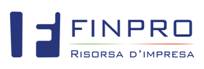 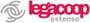 31
I legacoop estense
Fine della presentazione
Grazie per l’attenzione
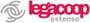 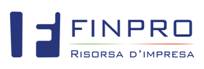 32